«Progetto Incontro»
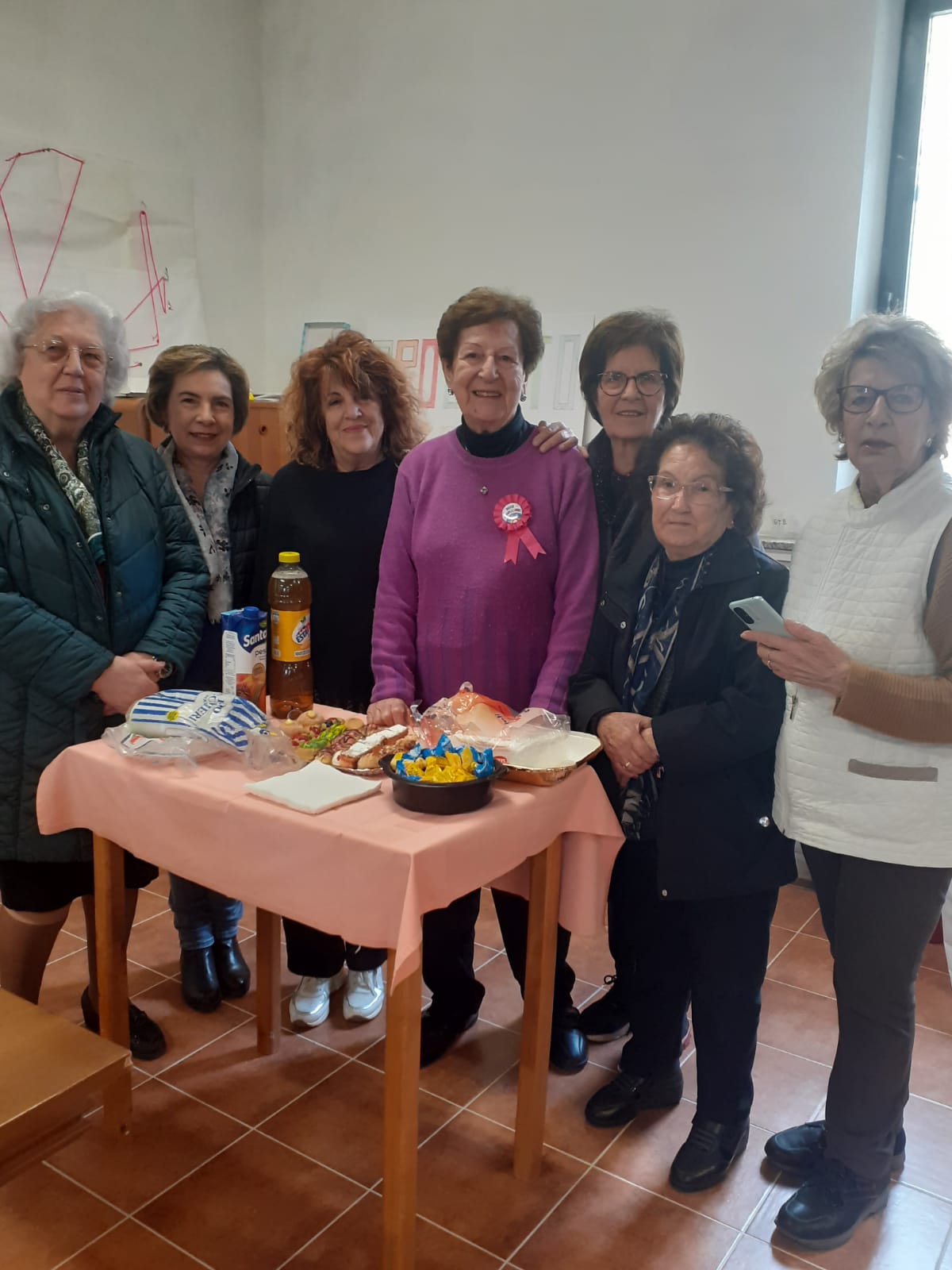 dal 09/11/2022 ogni giovedì in Parrocchia!
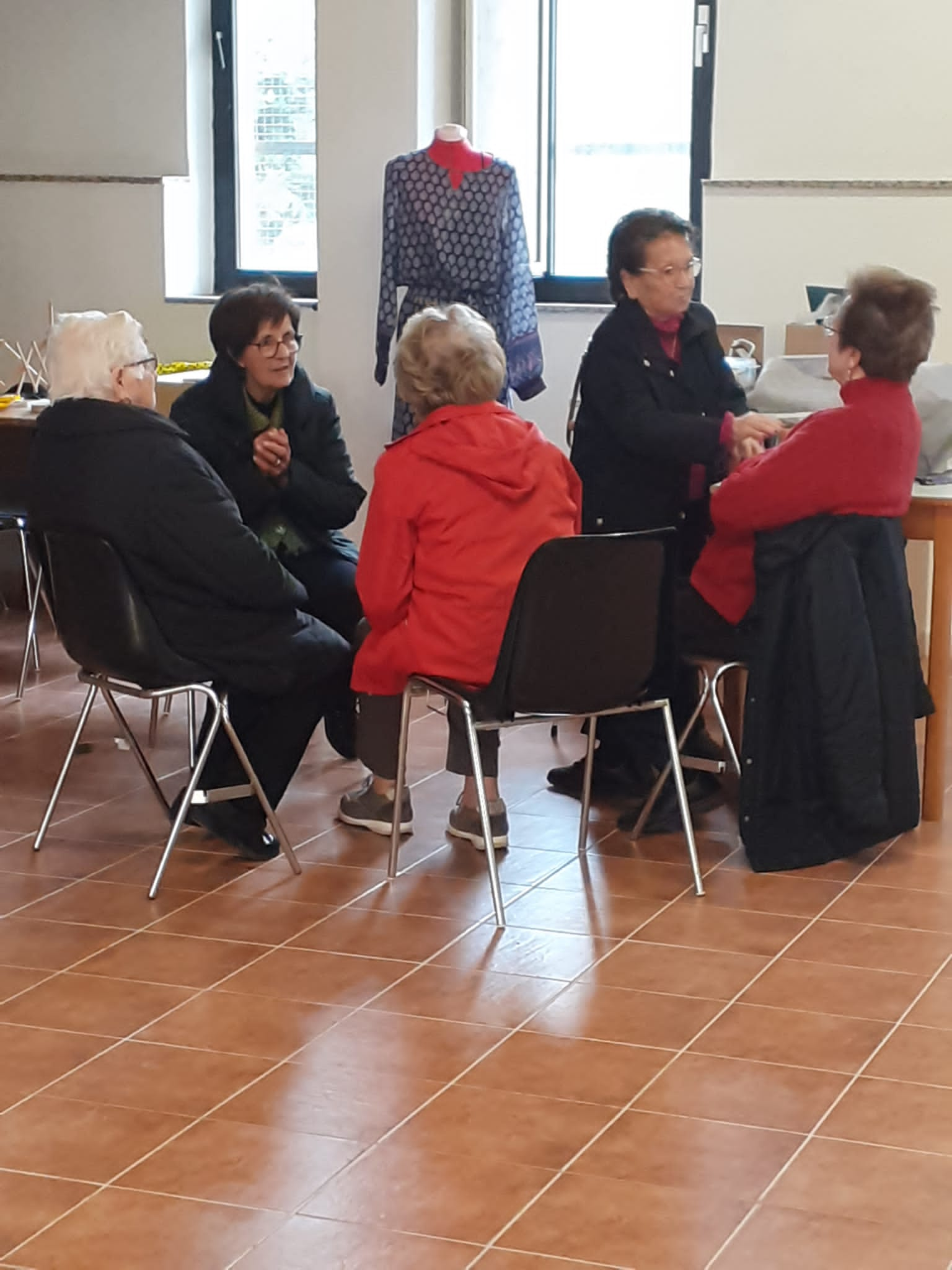 Primi incontri!
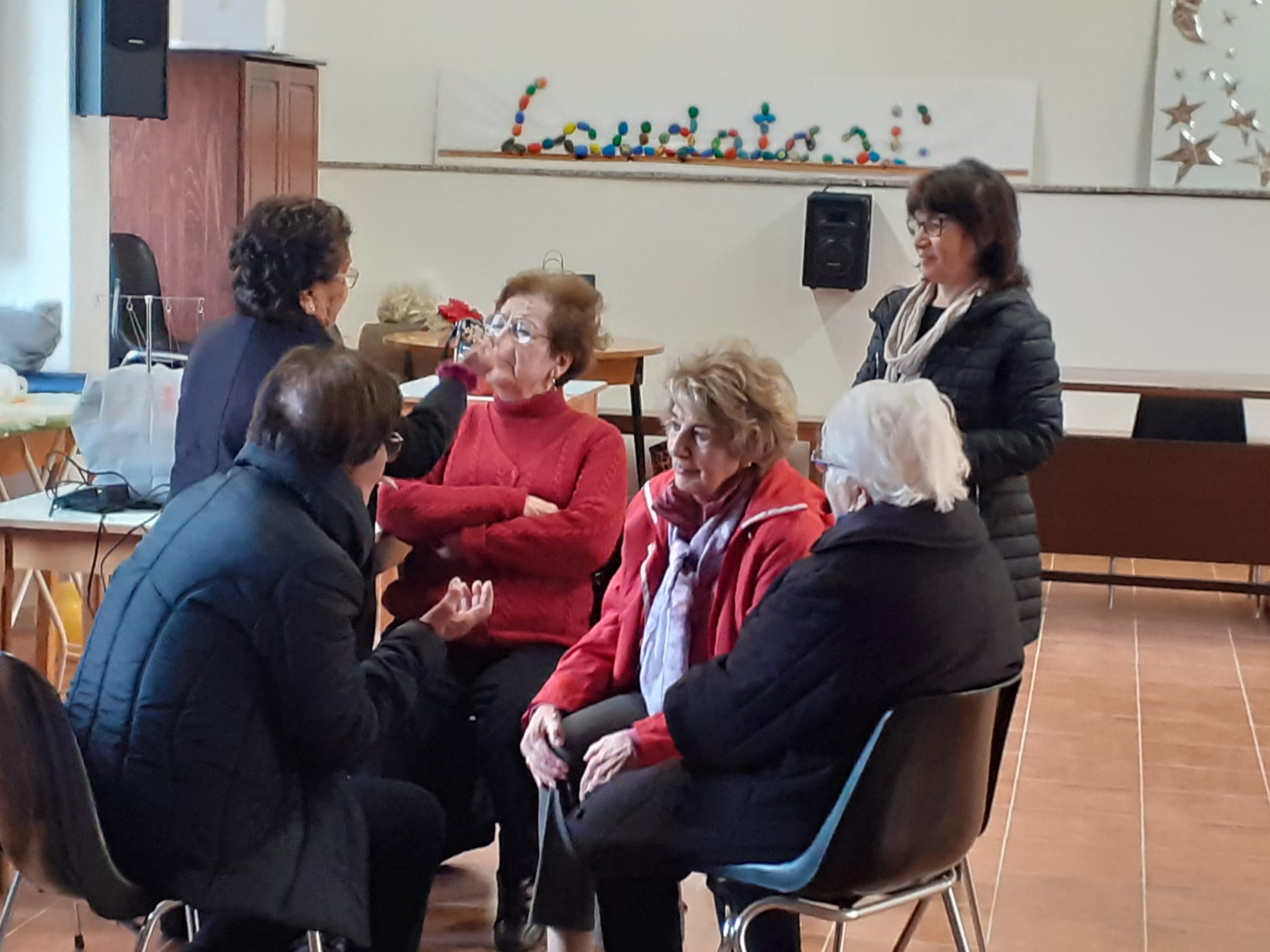 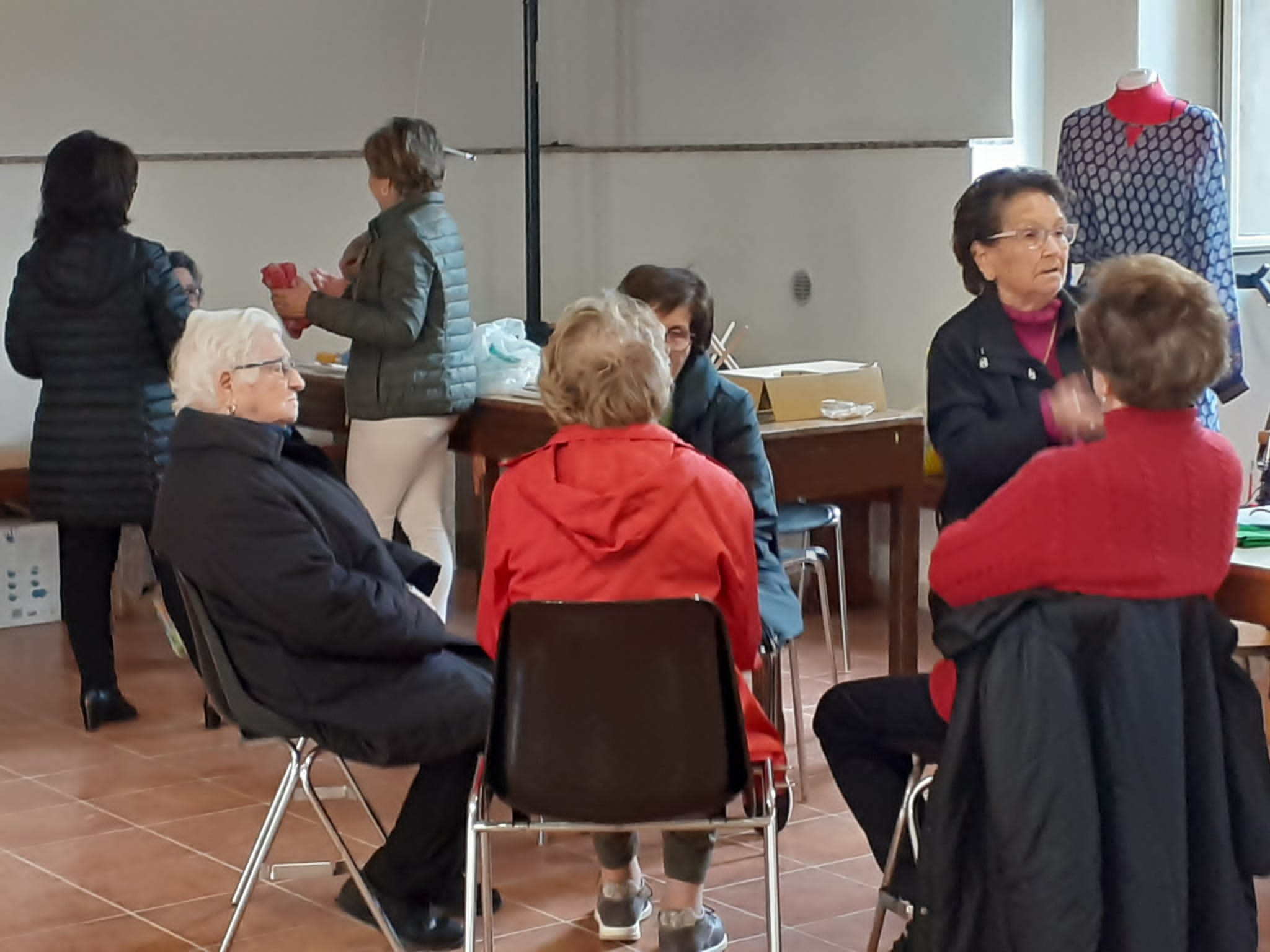 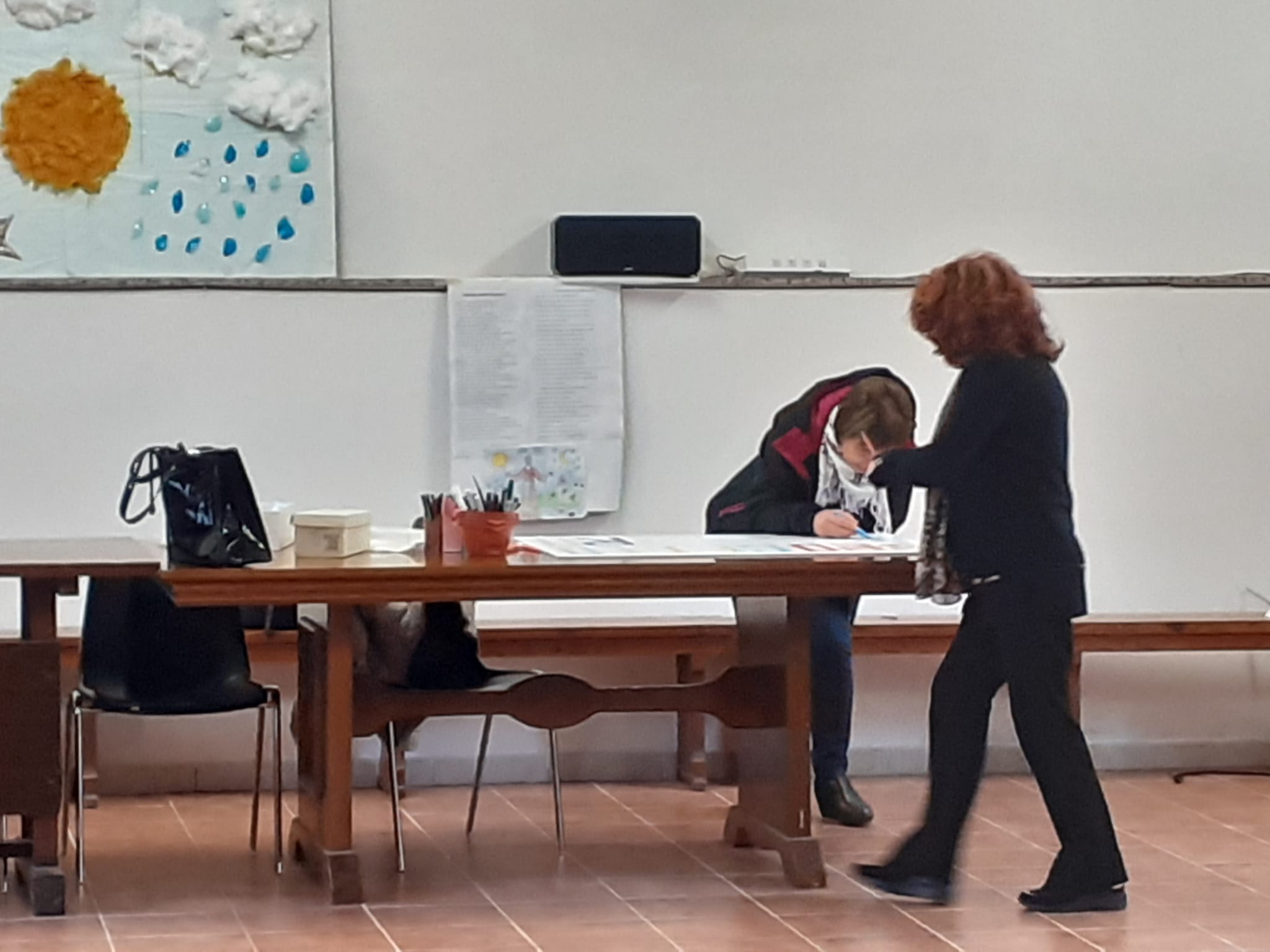 Si lavora, si parla e nascono amicizie!
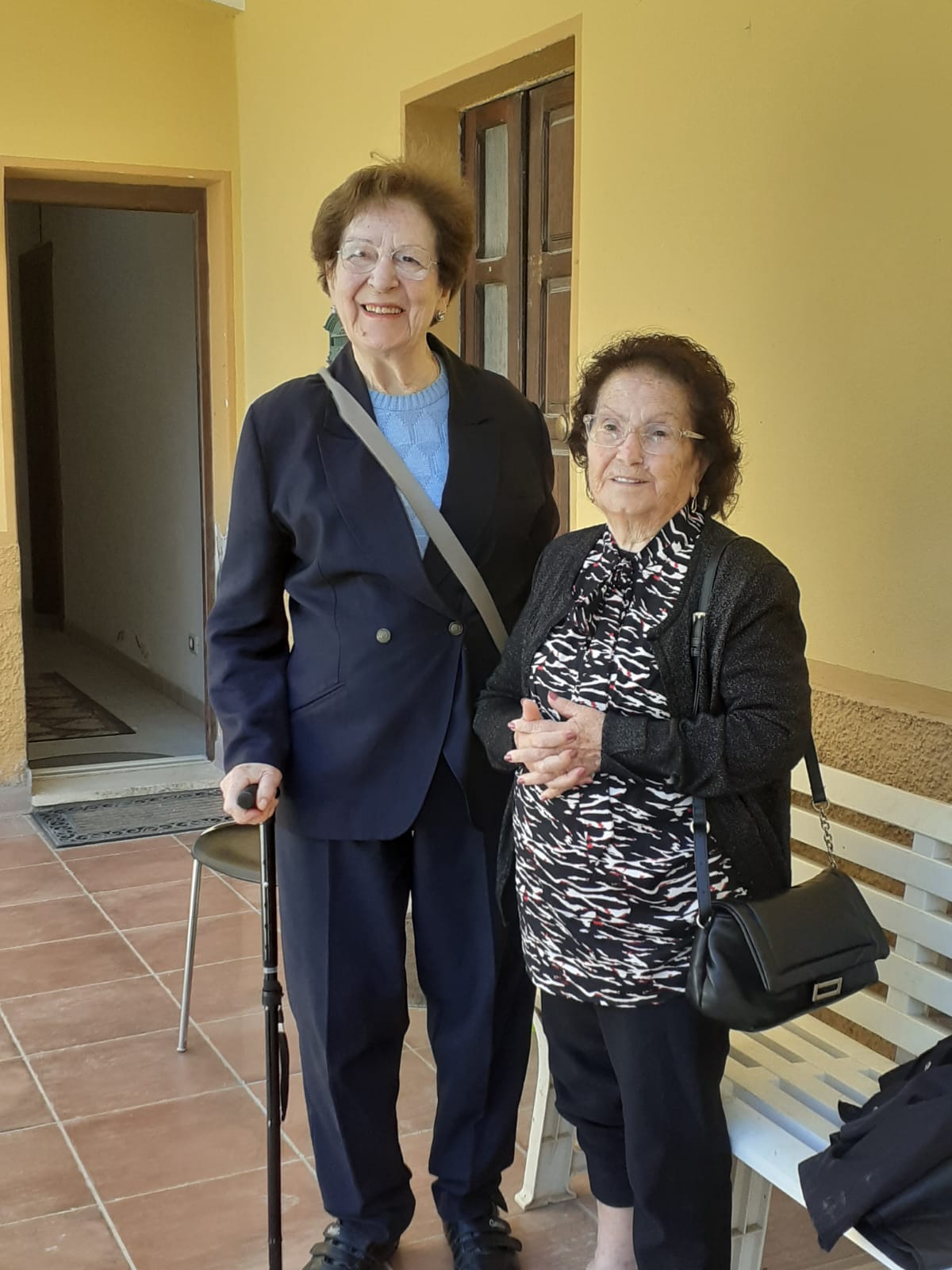 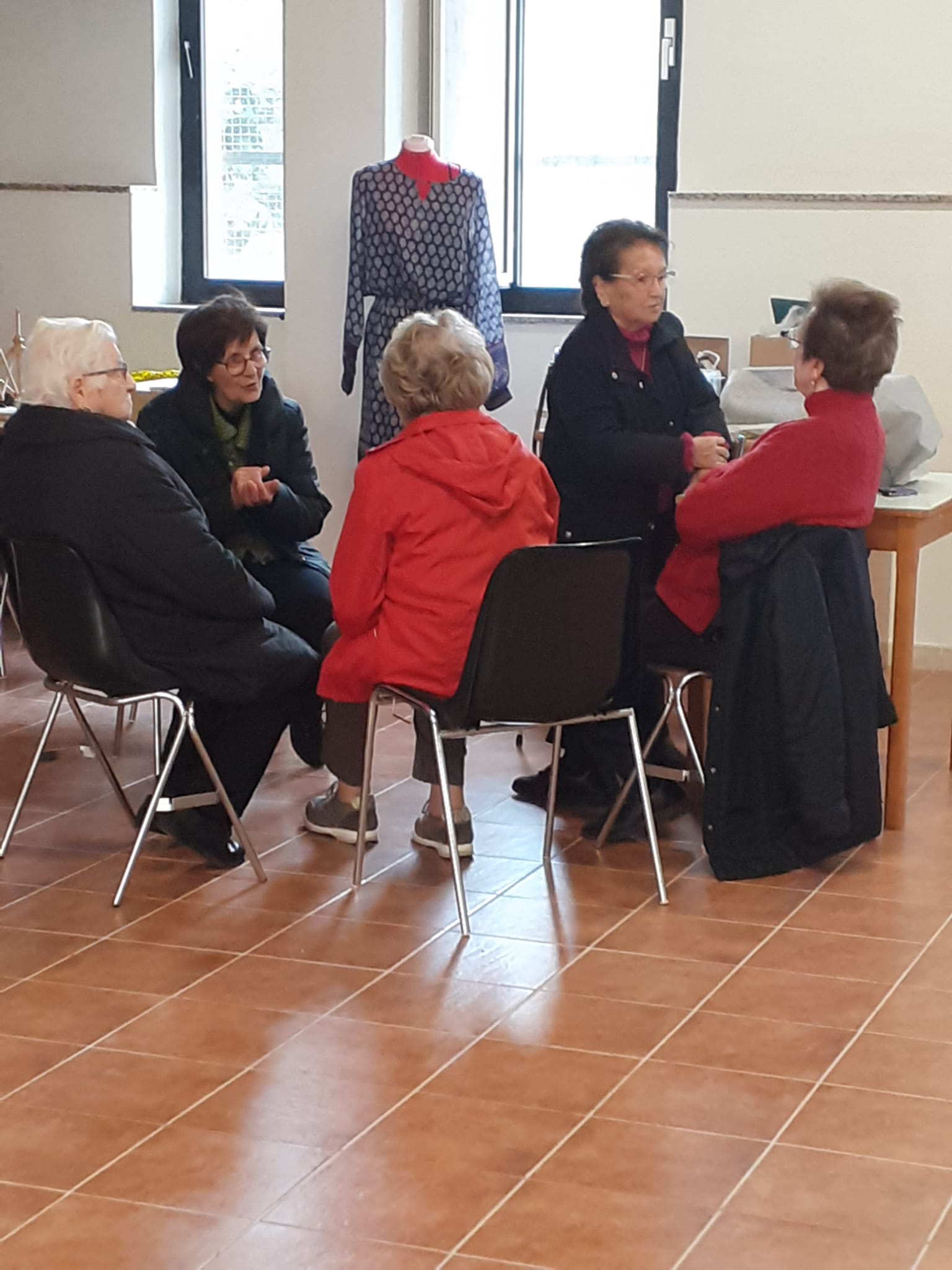 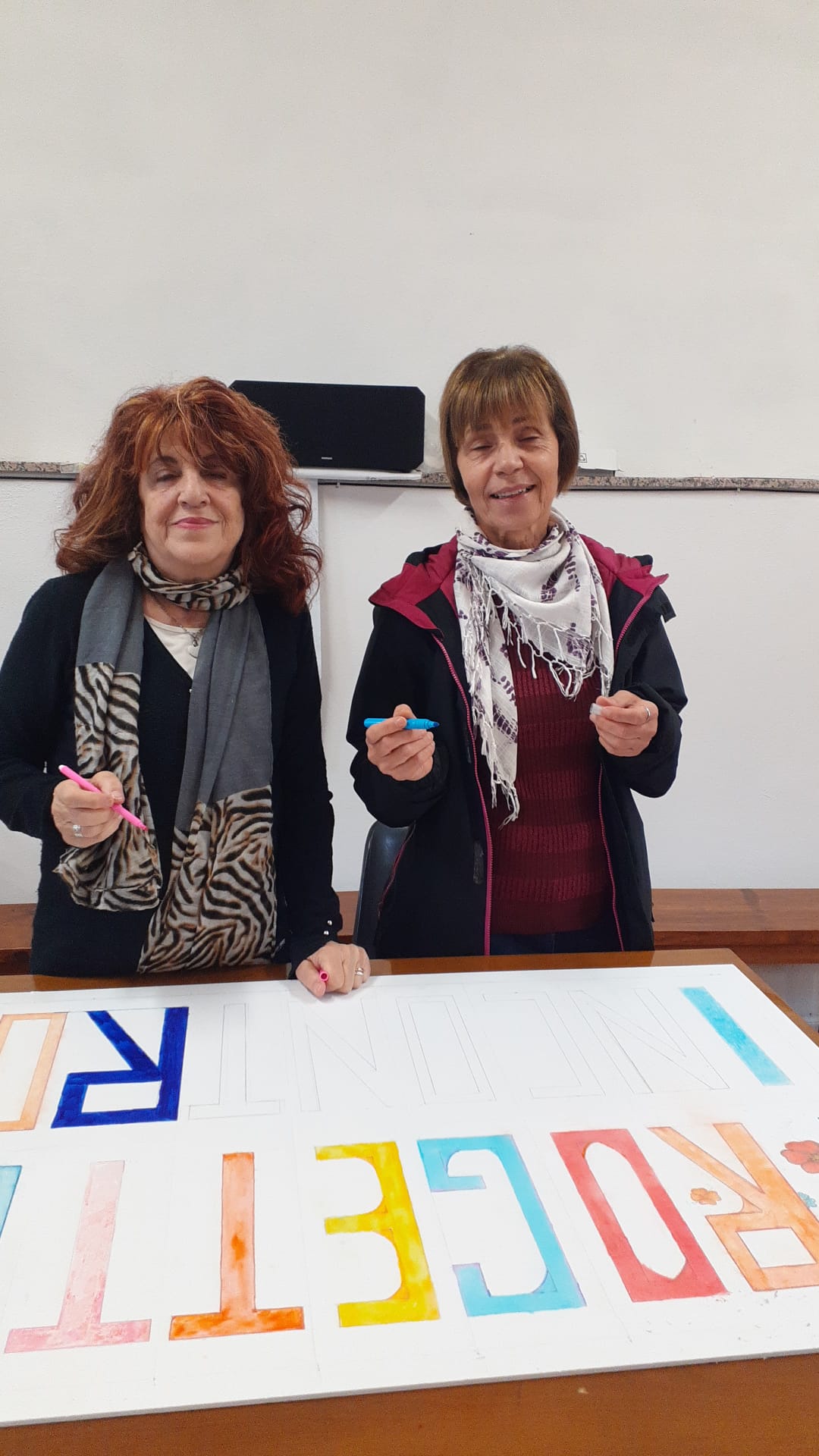 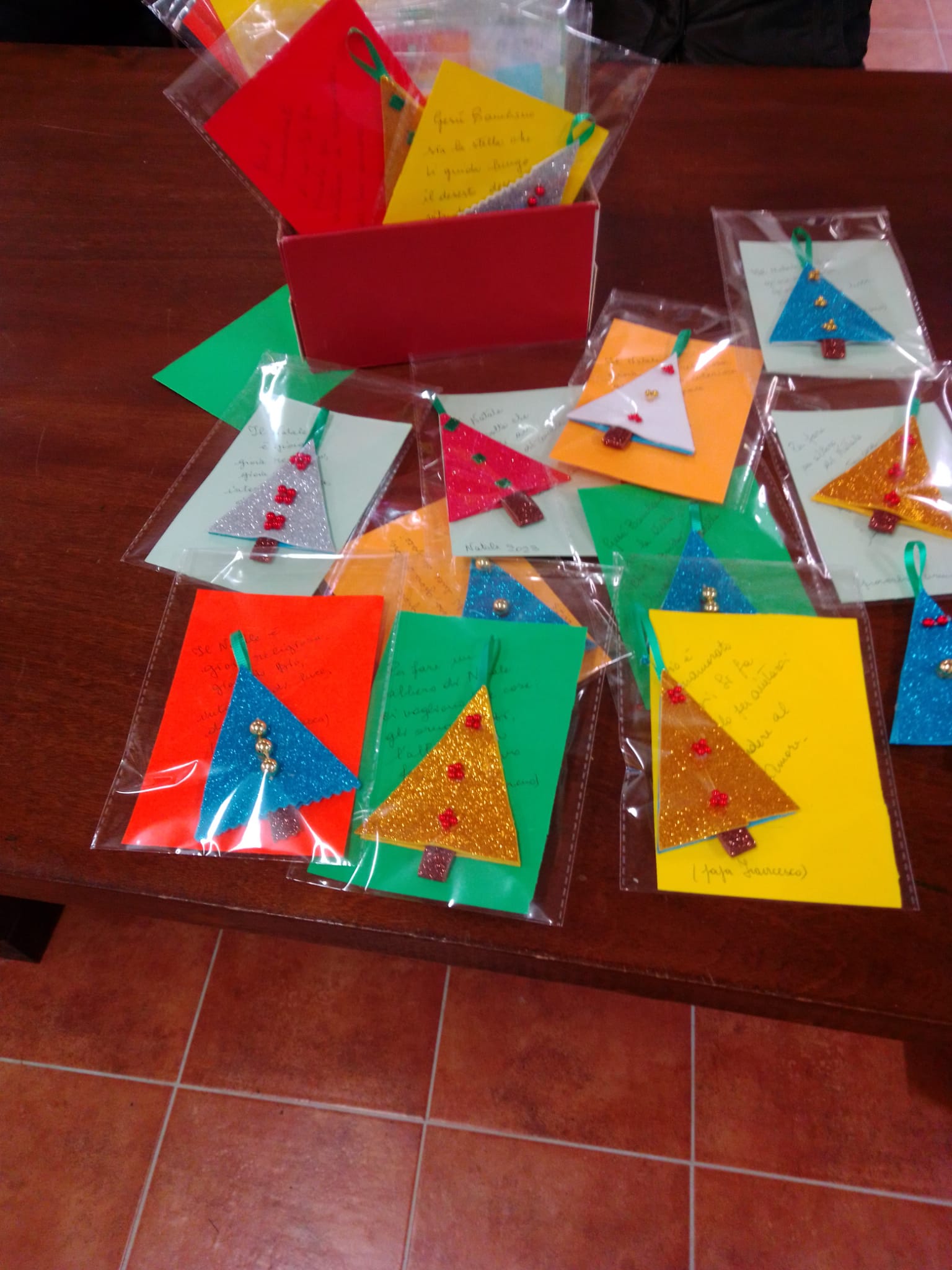 Alberelli a Natale e ovetti a Pasqua
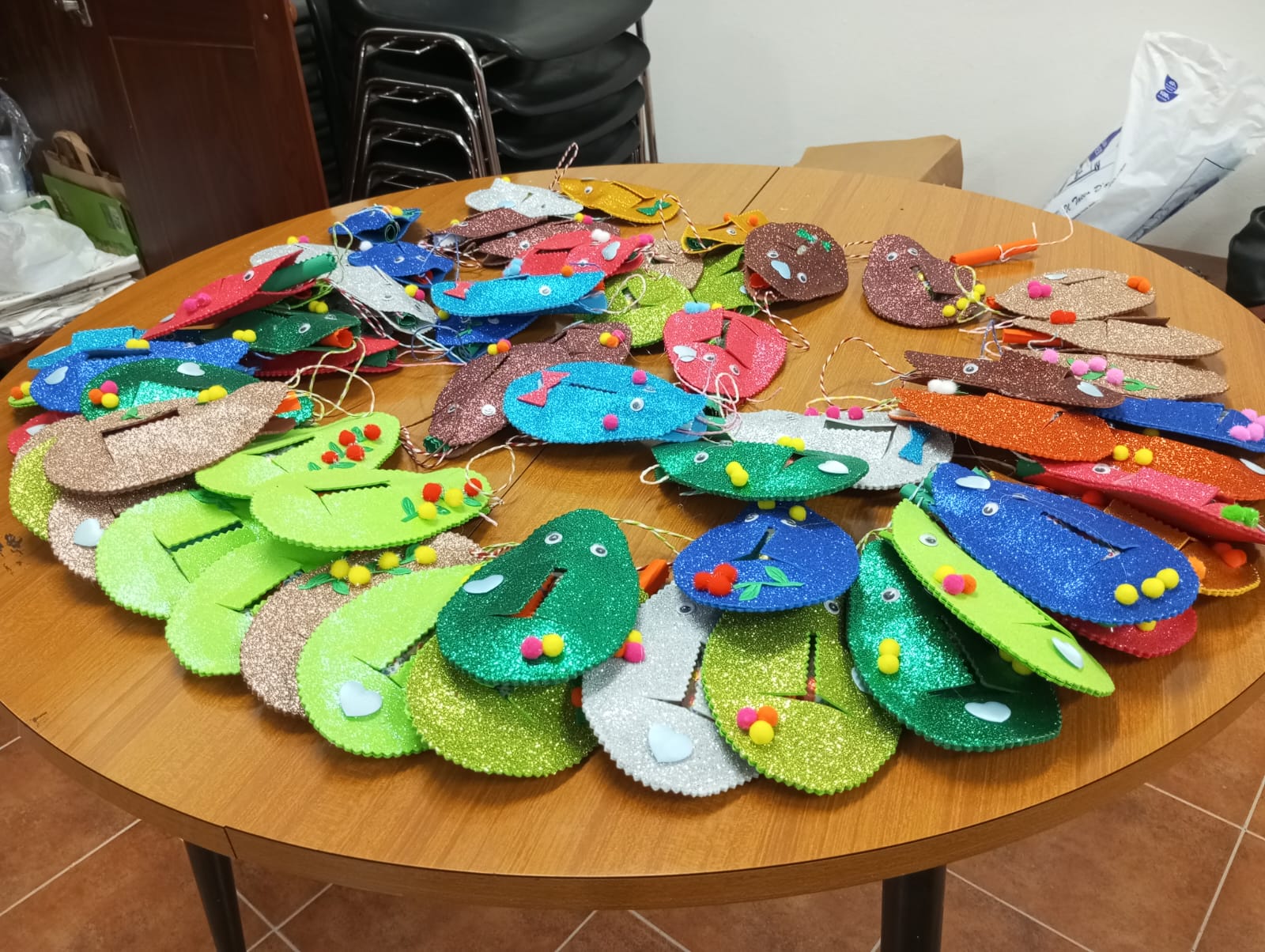 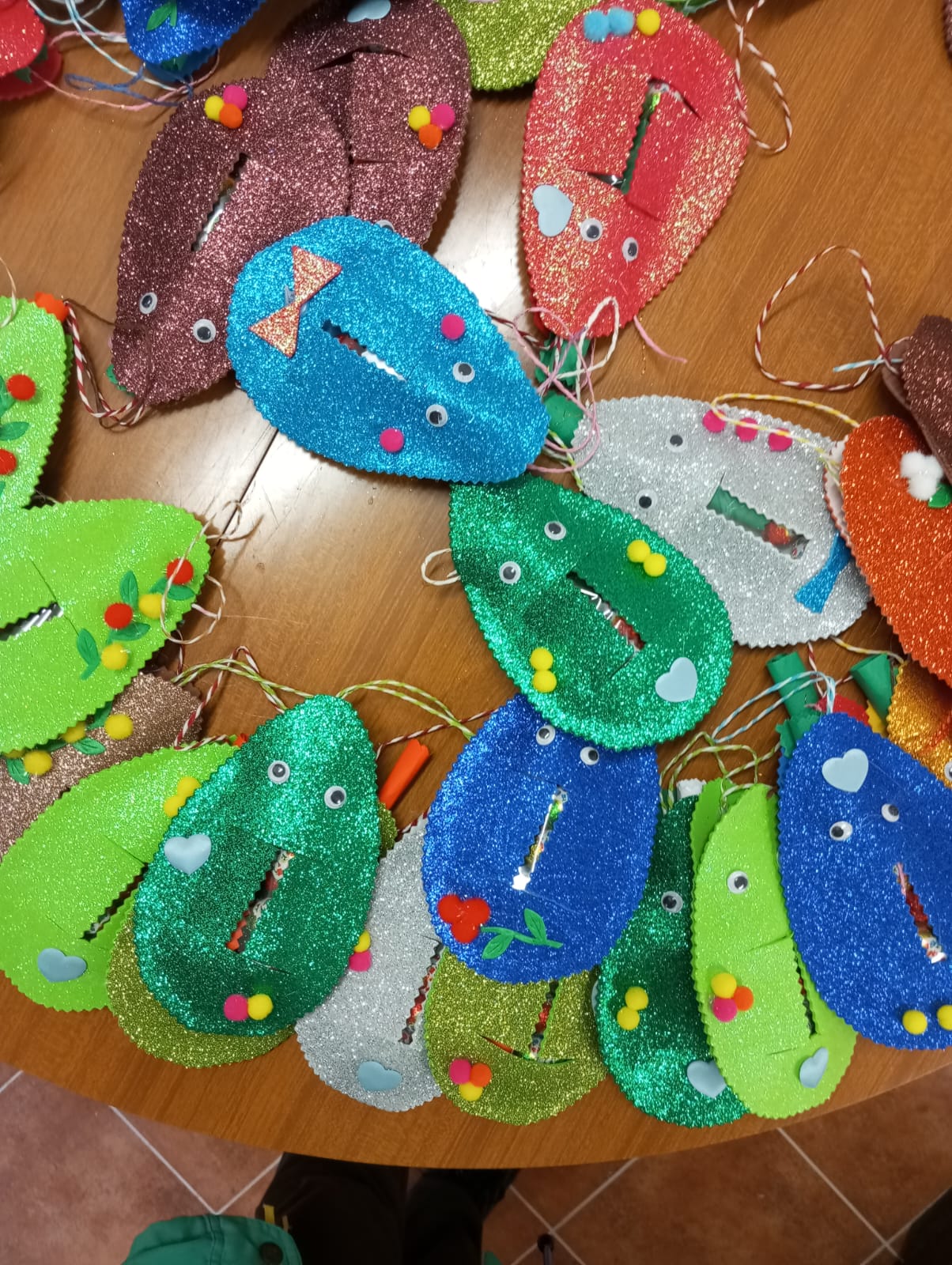 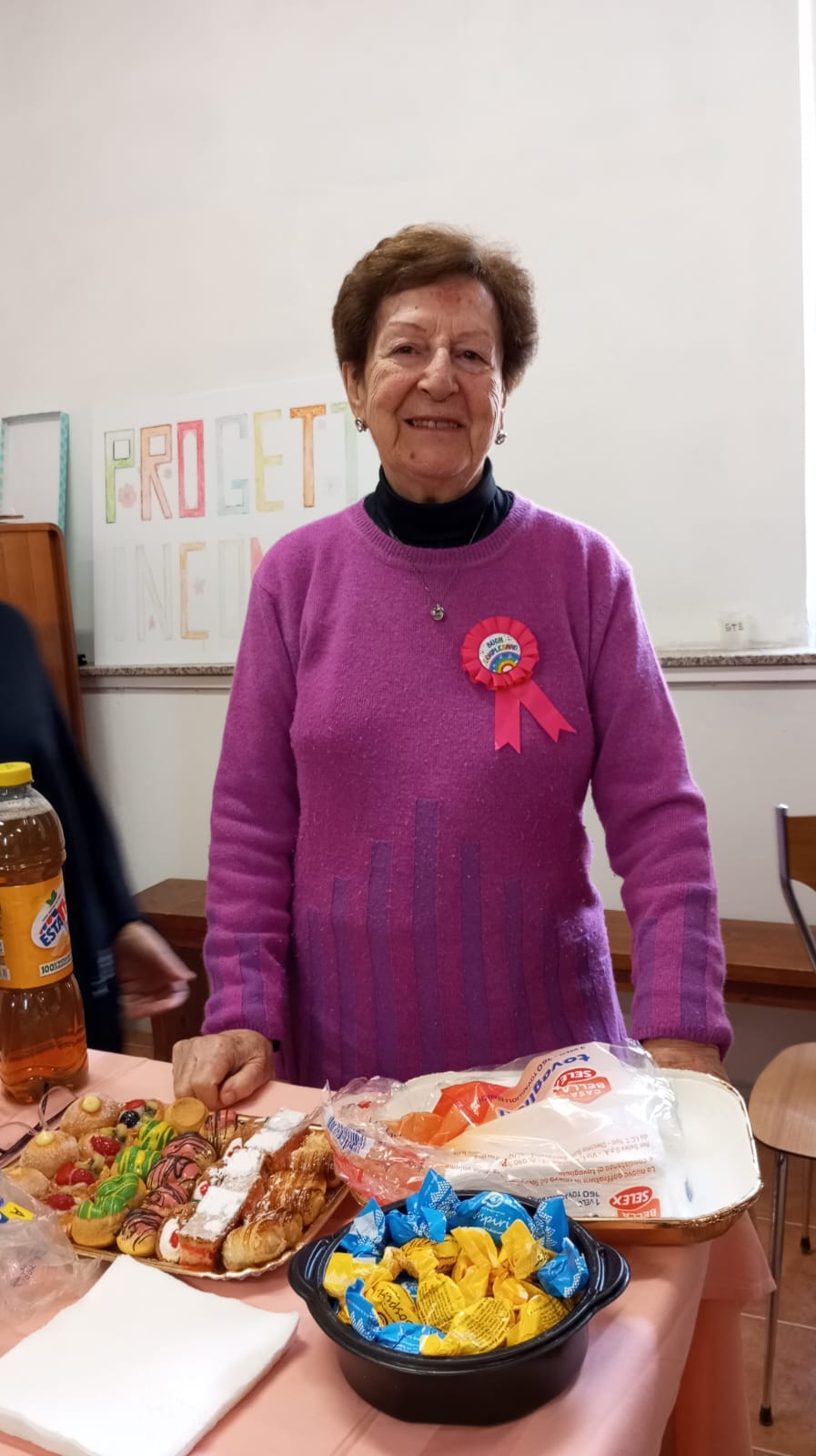 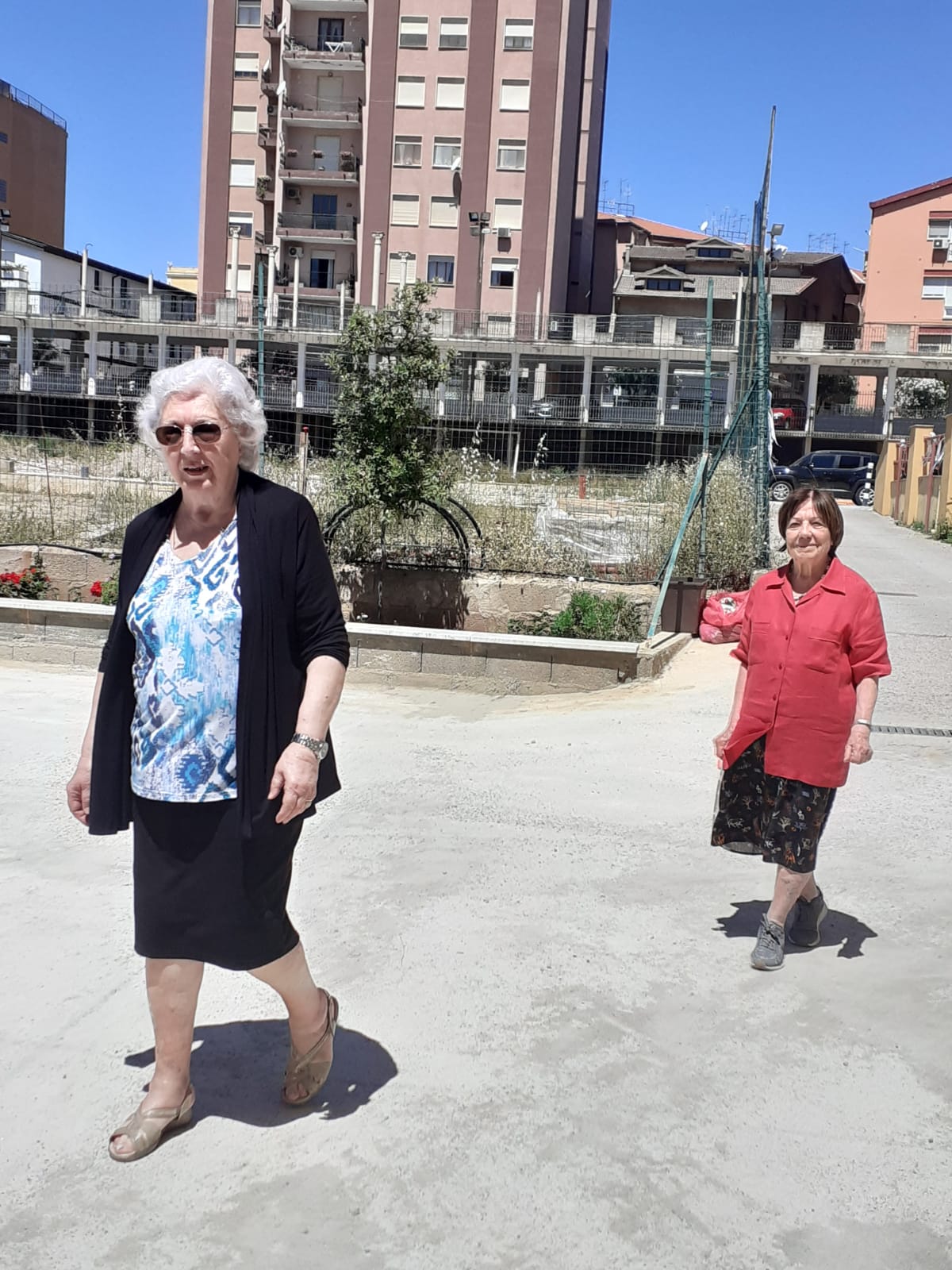 Inverno, estate… si arriva!
E si festeggiano compleanni!
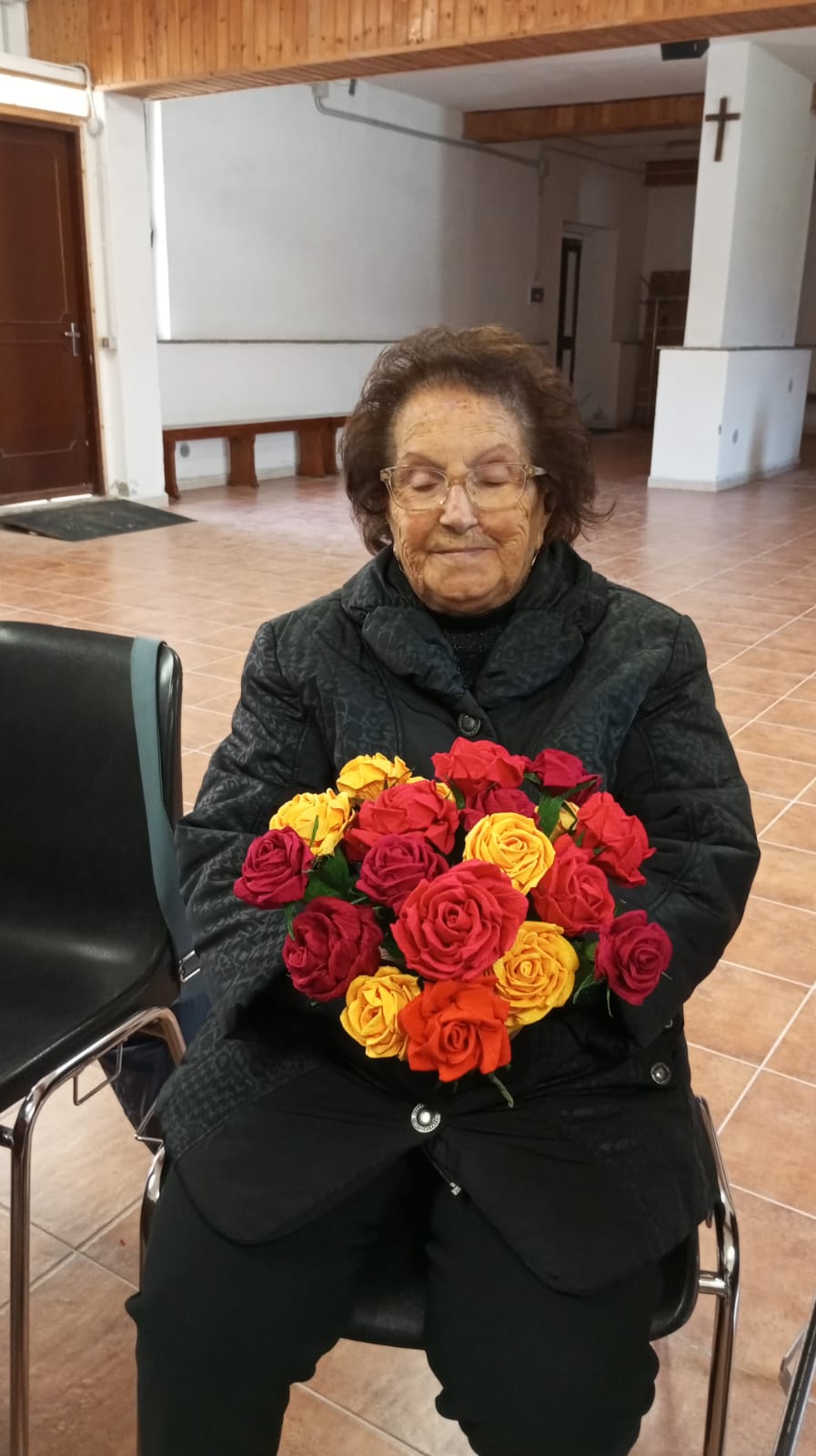 Festa della Mamma!
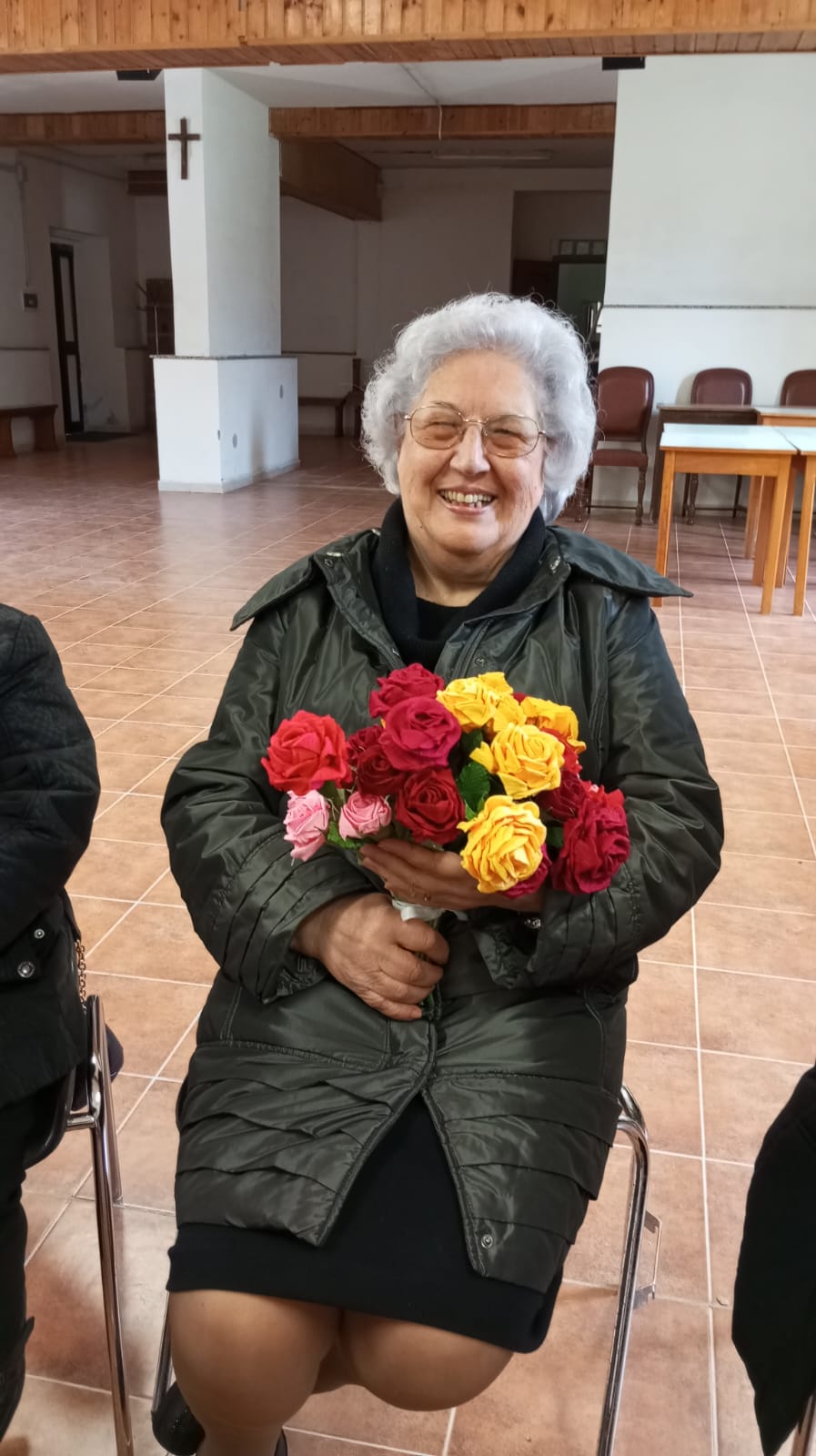 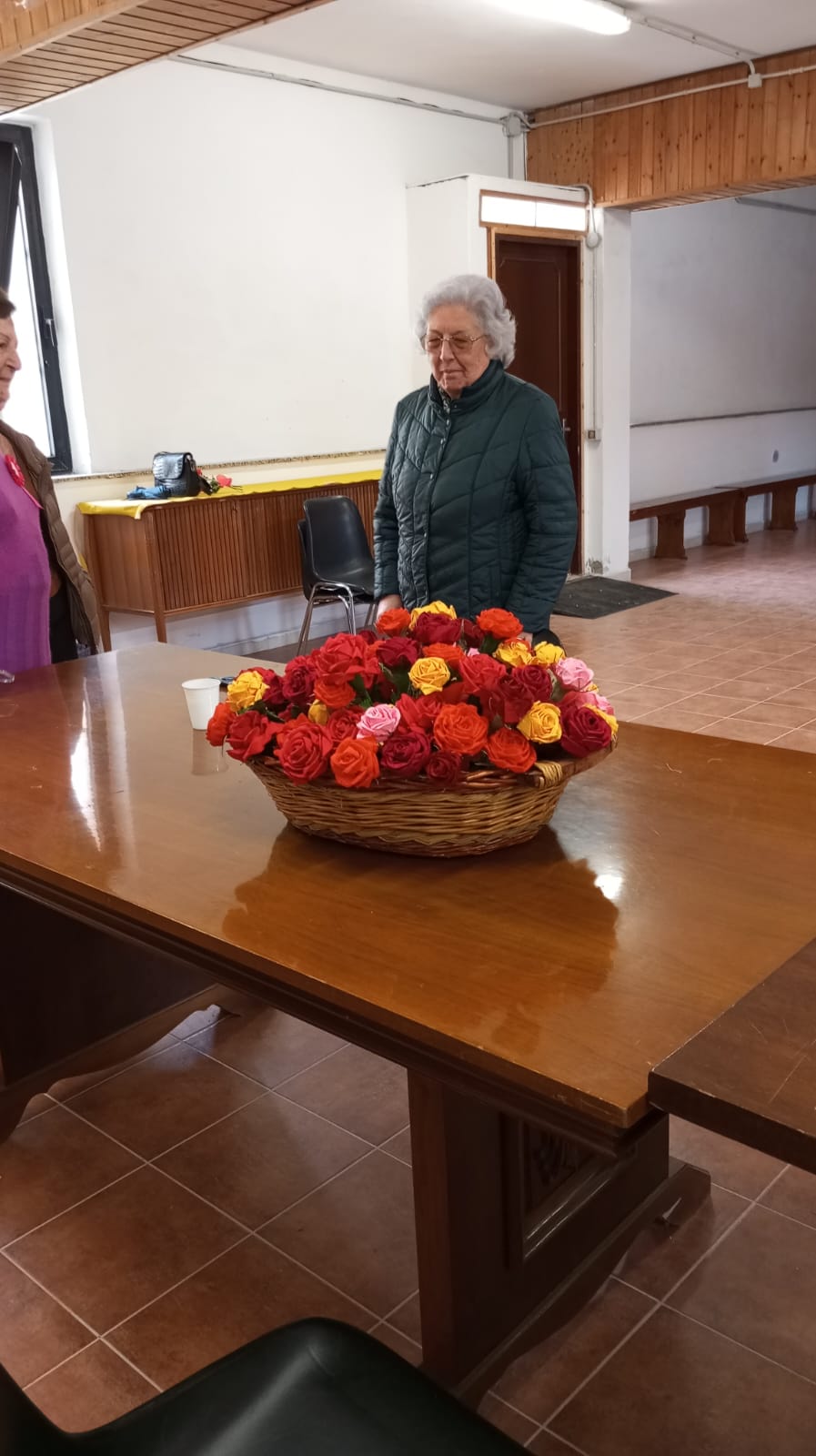 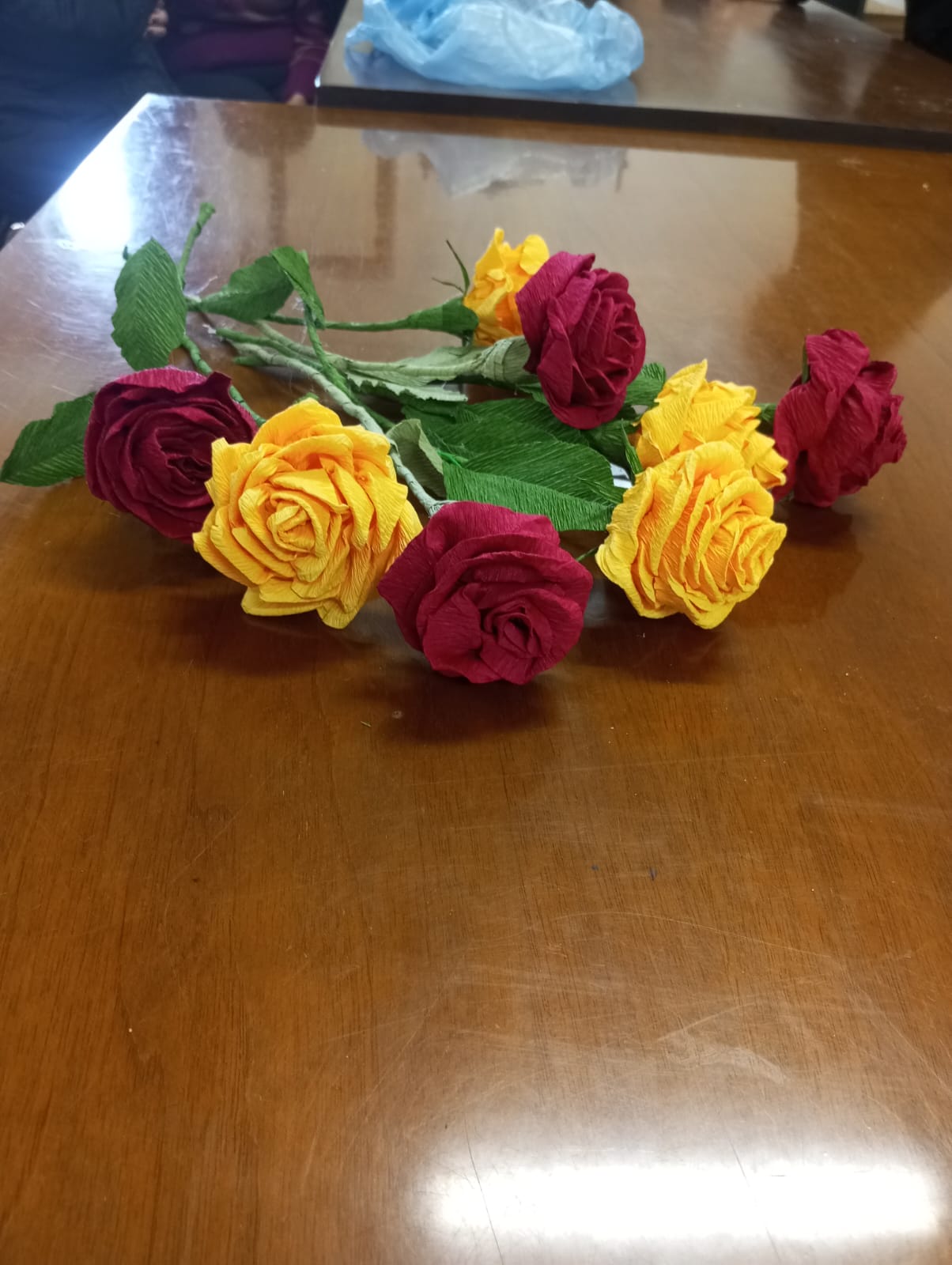 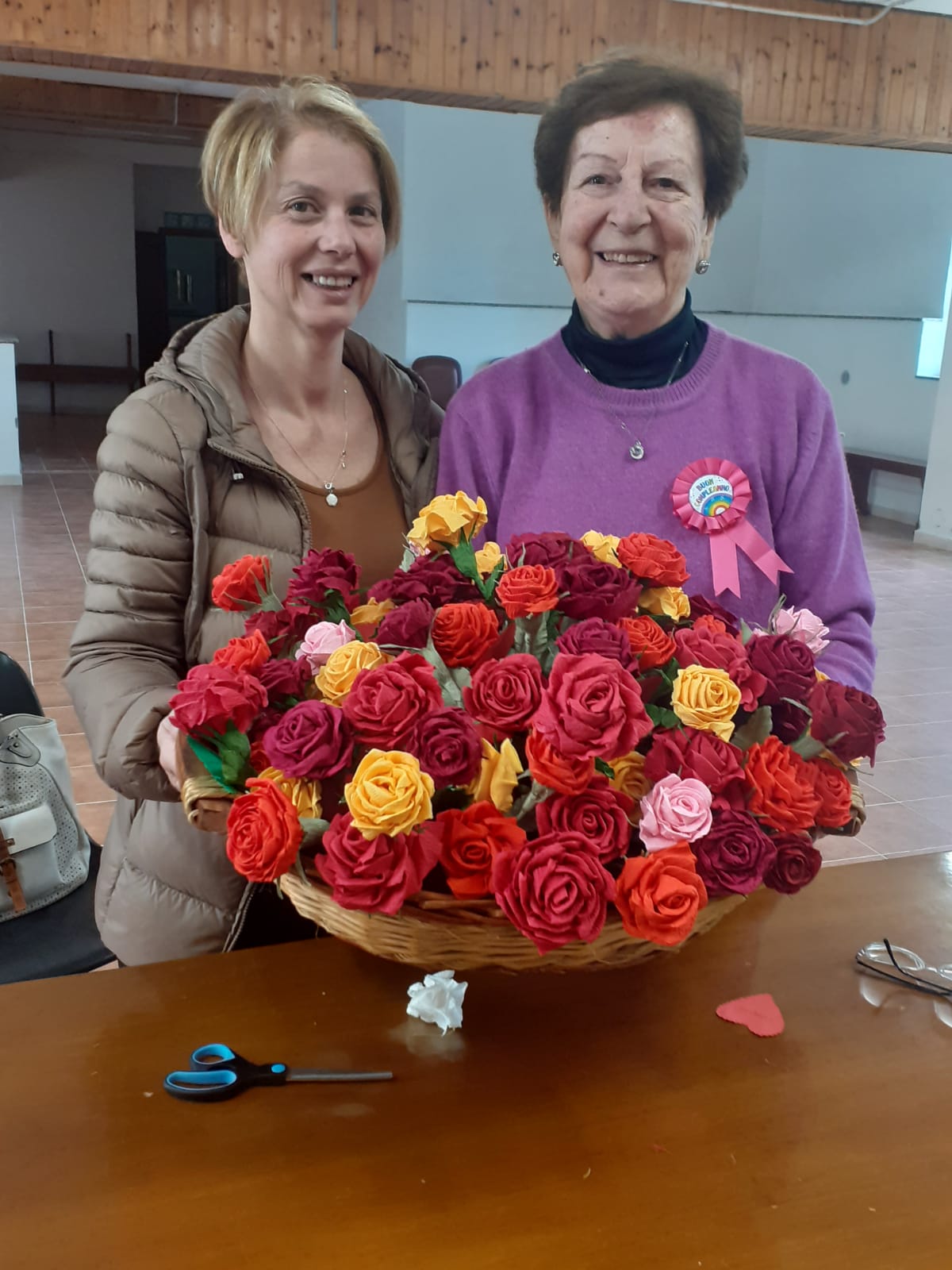 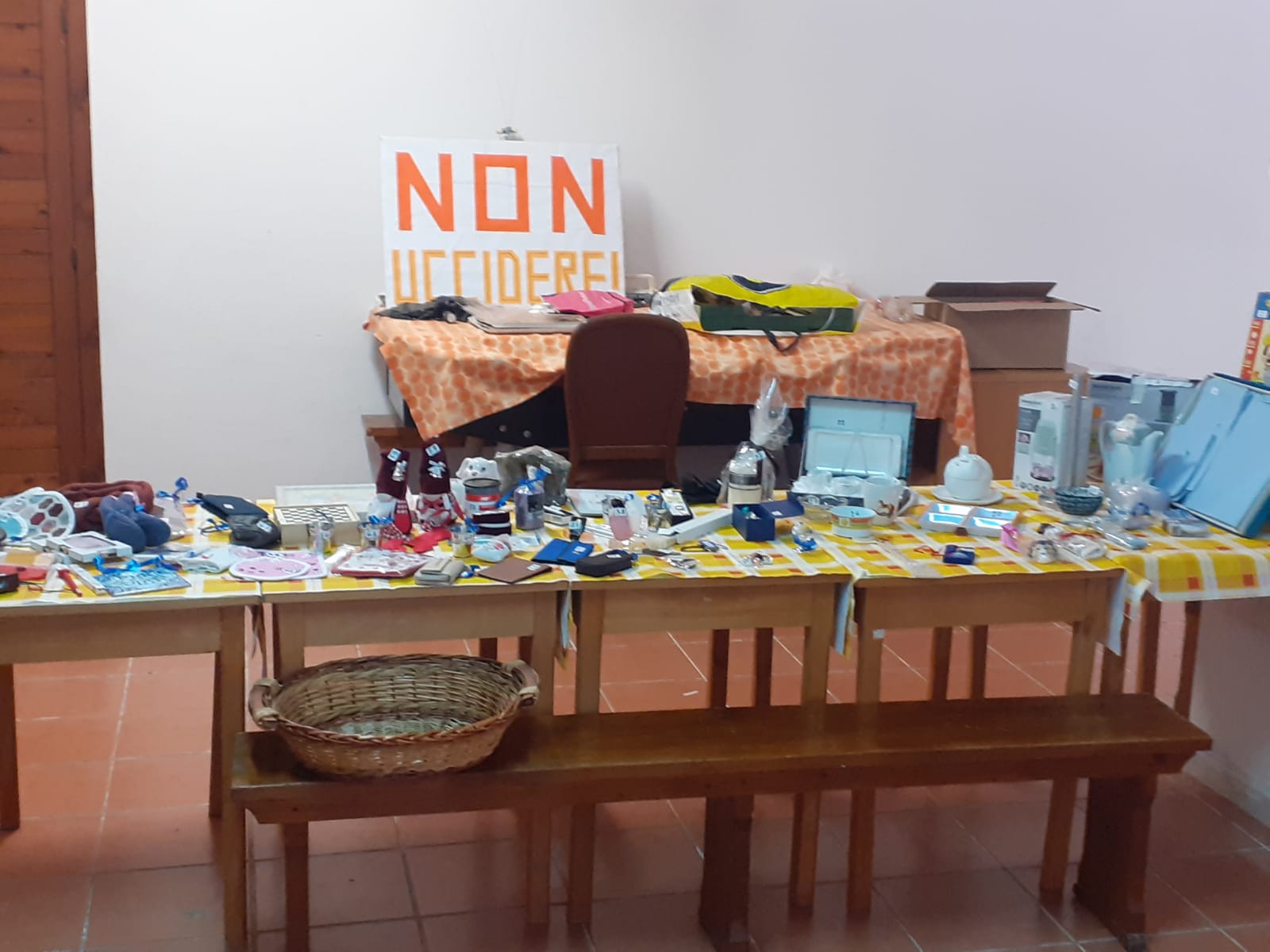 Pesca di beneficenza
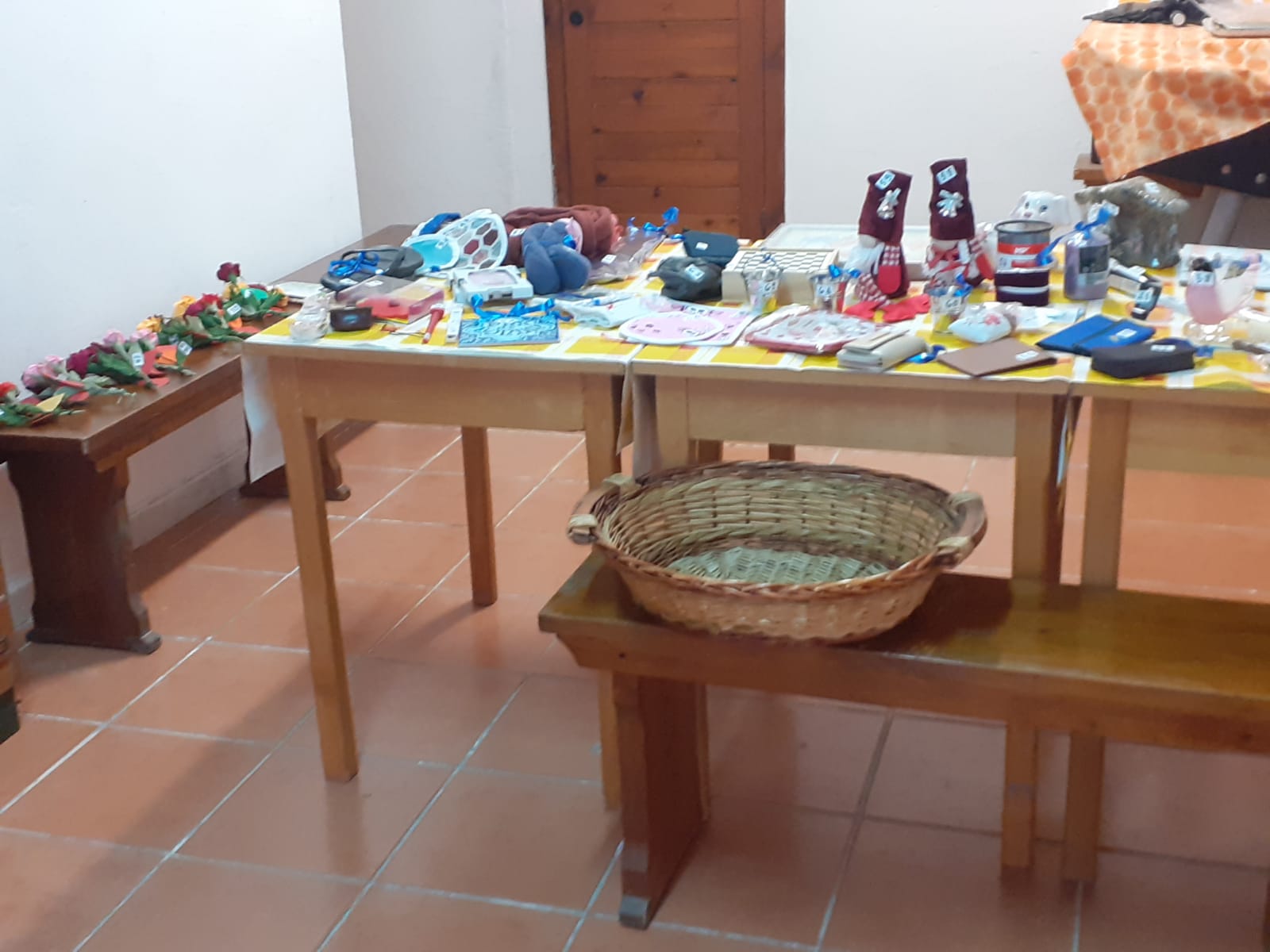 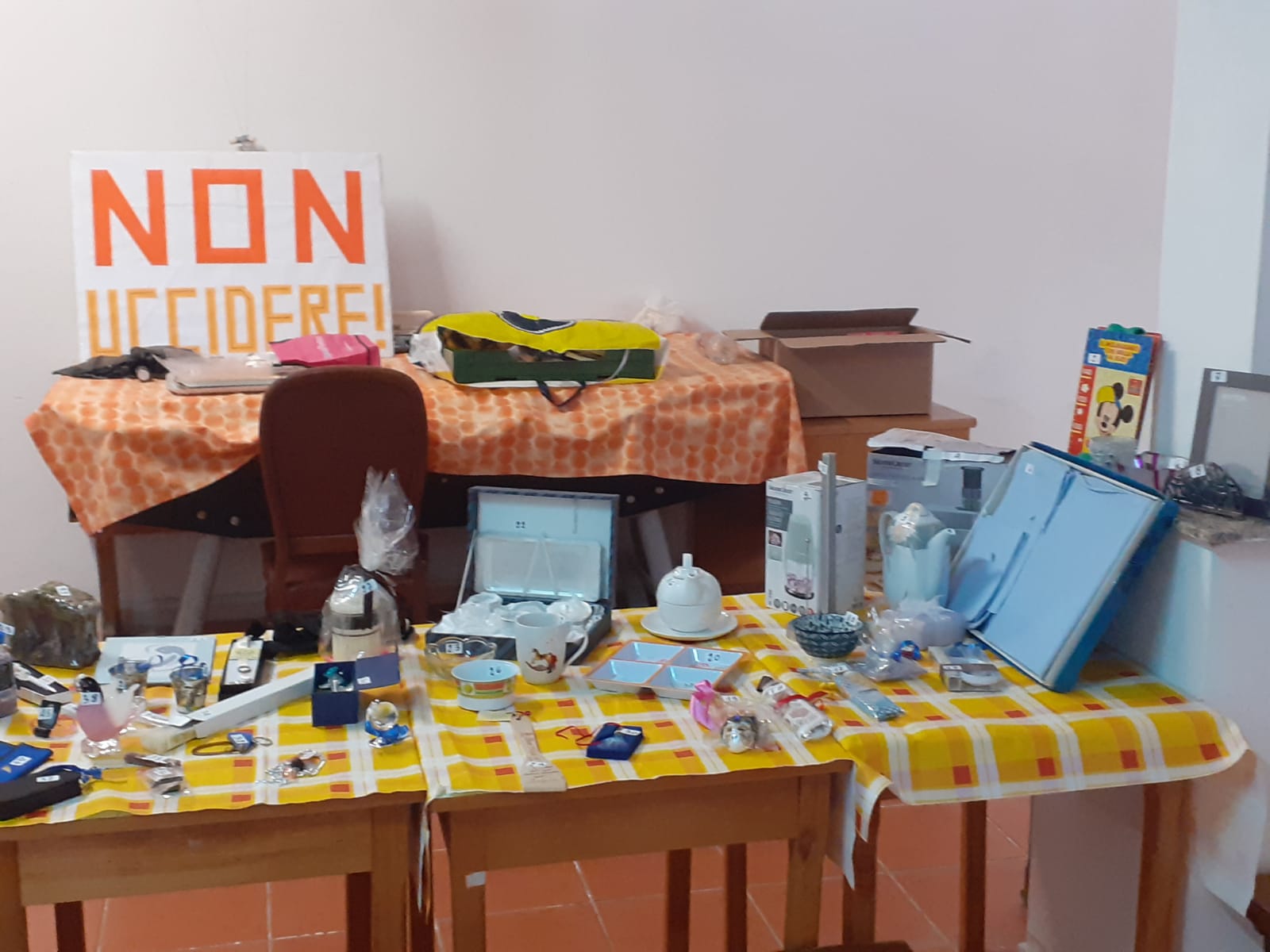